Figure 1. Mutation in the Dab1 NLS1 sequence is not sufficient to inhibit Dab1 nuclear translocation. (A and C) ...
Cereb Cortex, Volume 26, Issue 7, July 2016, Pages 3219–3236, https://doi.org/10.1093/cercor/bhv162
The content of this slide may be subject to copyright: please see the slide notes for details.
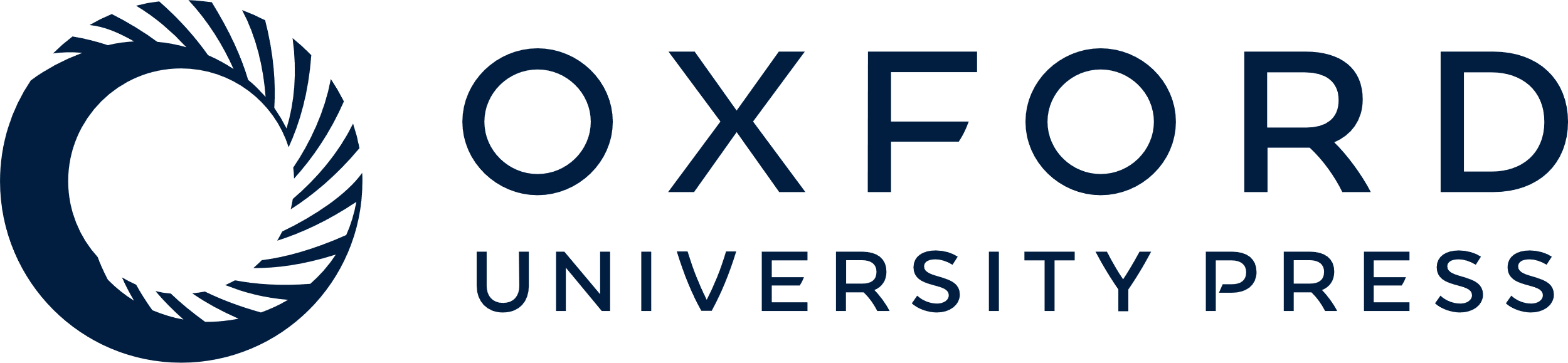 [Speaker Notes: Figure 1. Mutation in the Dab1 NLS1 sequence is not sufficient to inhibit Dab1 nuclear translocation. (A and C) Dab1-EGFP or Dab1NLS1mt-EGFP (A) or non-tagged Dab1NLS1mt (C) was transiently expressed in Neuro2a cells, and 36 h after transfection, the cells were treated with methanol (vehicle control) or 10 ng/mL of LMB, an inhibitor of CRM1-dependent nuclear export. After 12 h of treatment, the cells were fixed and permeabilized, and the nuclei were stained using propidium iodide (PI) or DAPI. As to non-tagged Dab1NLS1mt, its distribution was revealed by anti-Dab1 antibody (C). The position of nuclei is indicated by “white broken lines”. Scale bars: 20 μm. (B and D) Quantitative measurements of the subcellular distribution of Dab1-EGFP and Dab1NLS1mt-EGFP (B) or Dab1NLS1mt (D) are shown in stacked bar graphs. More than 100 transfected cells were observed for each expression plasmid and were classified into 3 different categories: Cytoplasmic distribution (C: “black bar”), equal distribution between cytoplasmic and nuclear compartment (C = N: “gray bar”), and nuclear distribution (N: dotted bar). When the transfected cells were treated with LMB, the mutant Dab1 proteins could translocate into and accumulate in the nucleus. We observed similar results after 1 h of treatment (see Supplementary Fig. 1).


Unless provided in the caption above, the following copyright applies to the content of this slide: © The Author 2015. Published by Oxford University Press. All rights reserved. For Permissions, please e-mail: journals.permissions@oup.com]